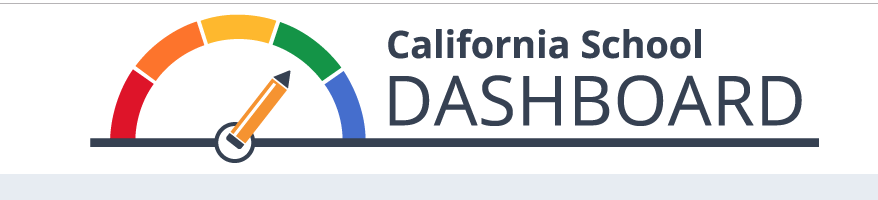 PALISADES CHARTER HIGH SCHOOL
2
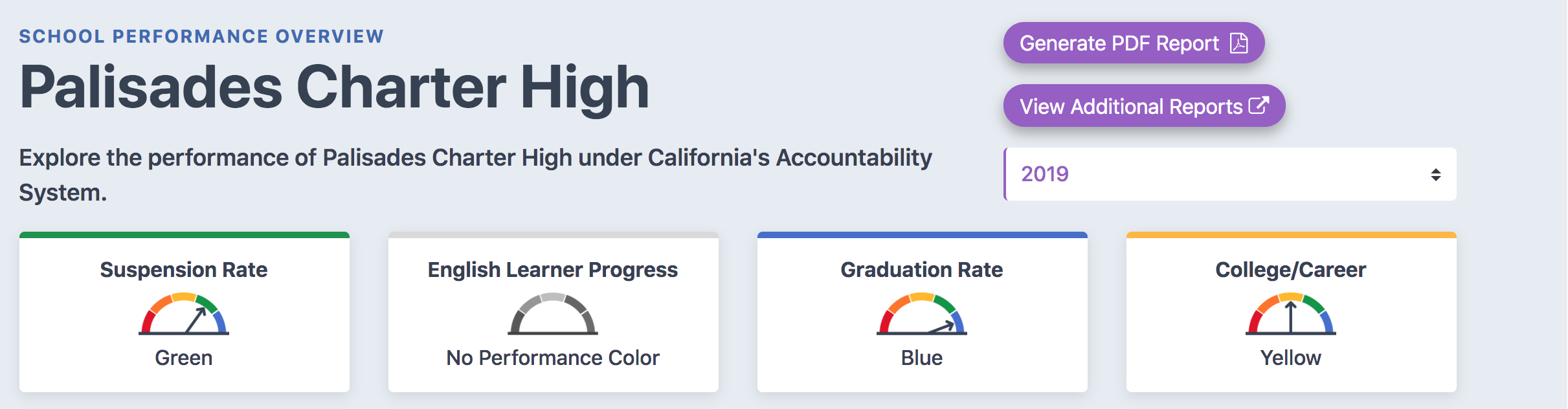 RED= LOW PERFORMANCE
BLUE = HIGH PERFORMANCE
3
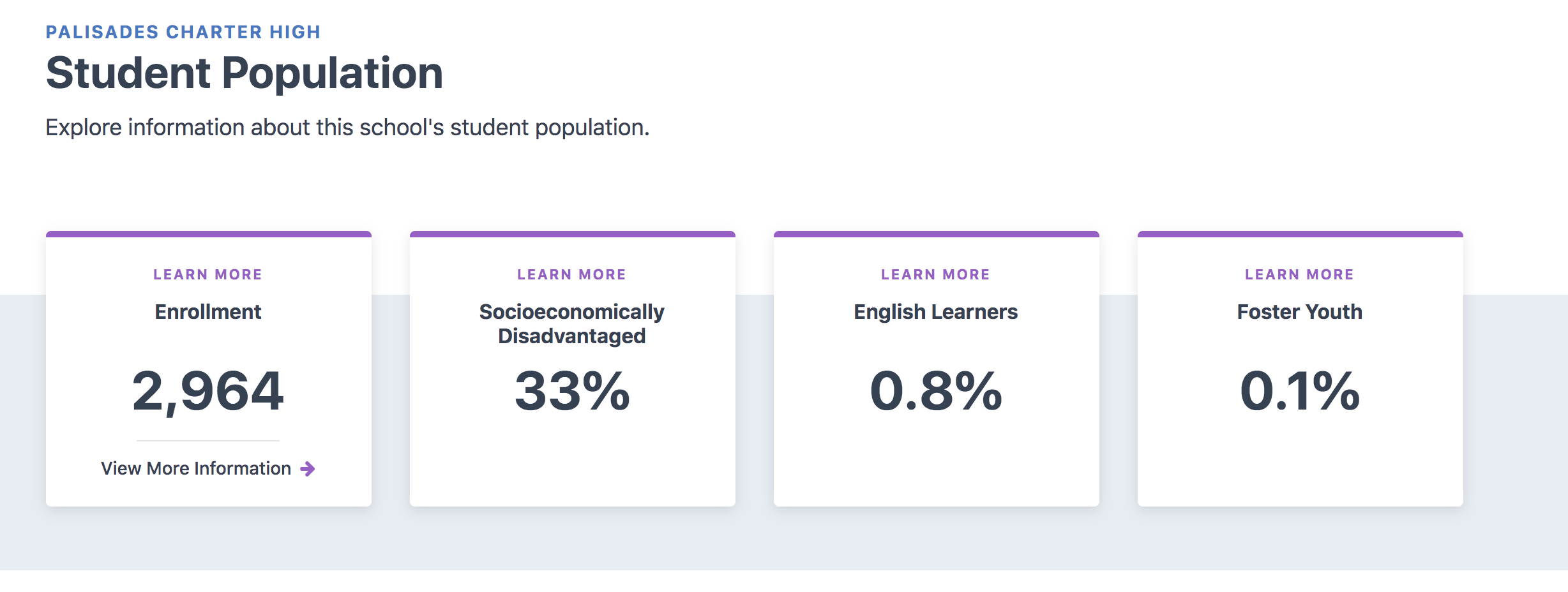 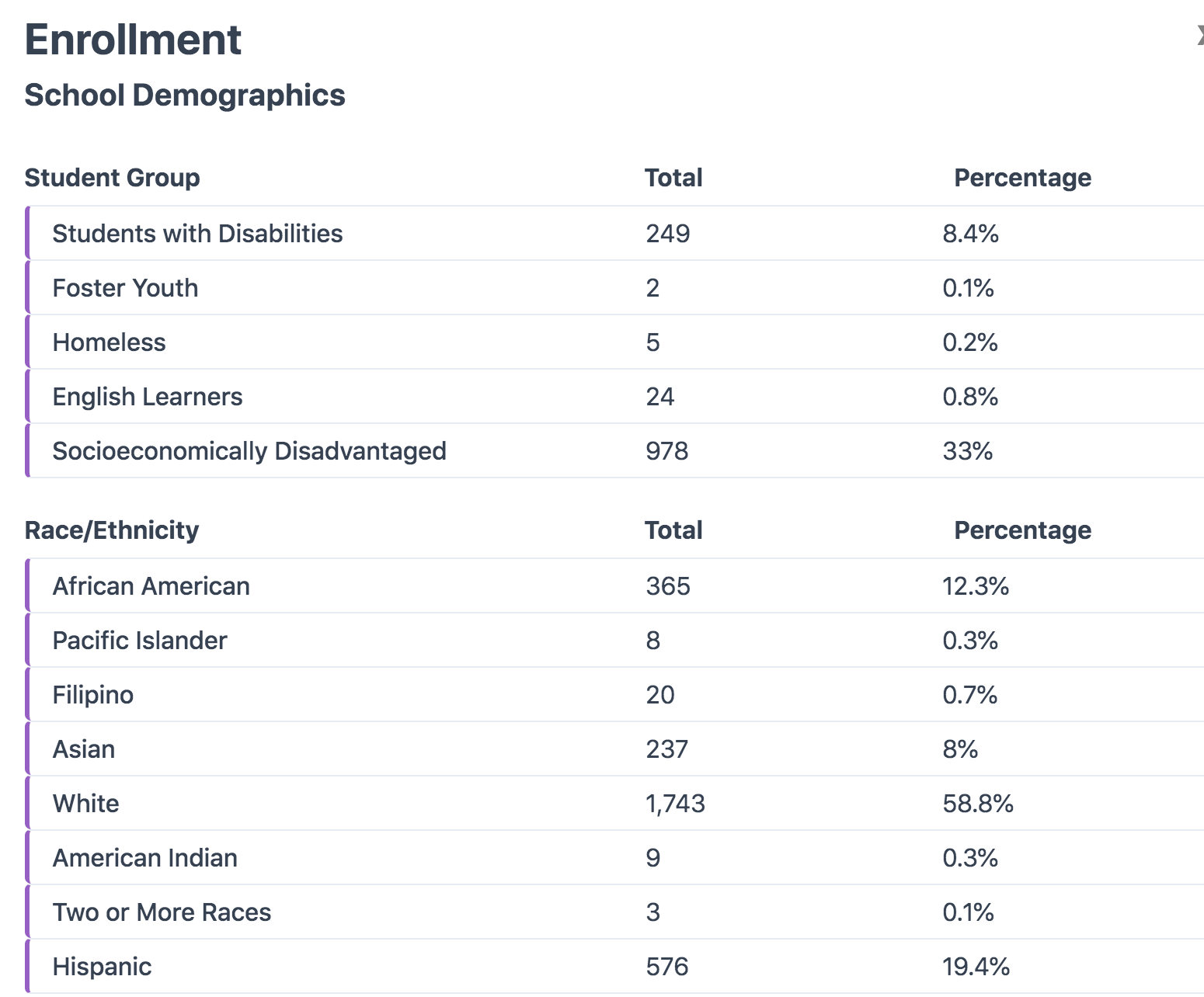 PALI’S DEMOGRAPHICS
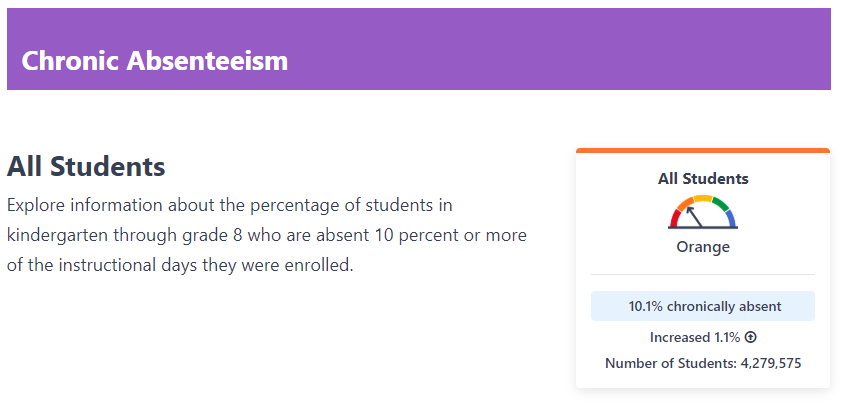 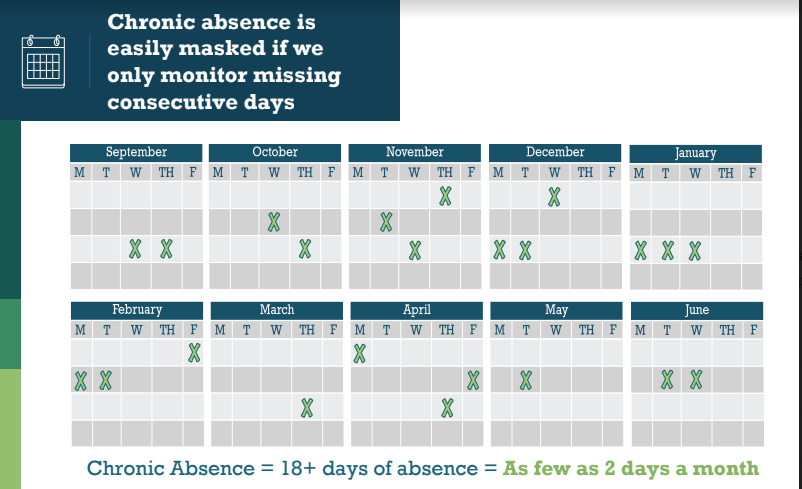 6
Data quest(2018-2019)
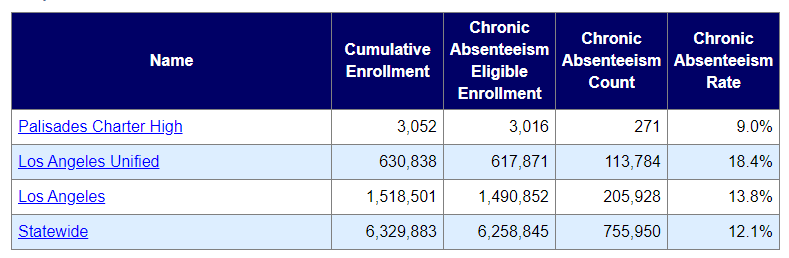 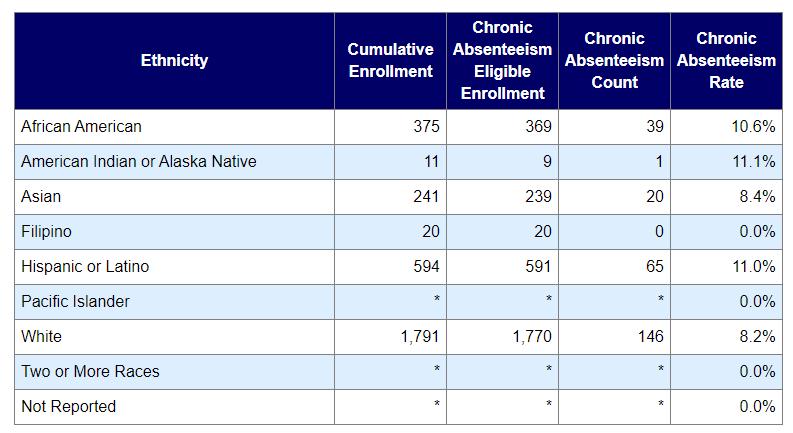 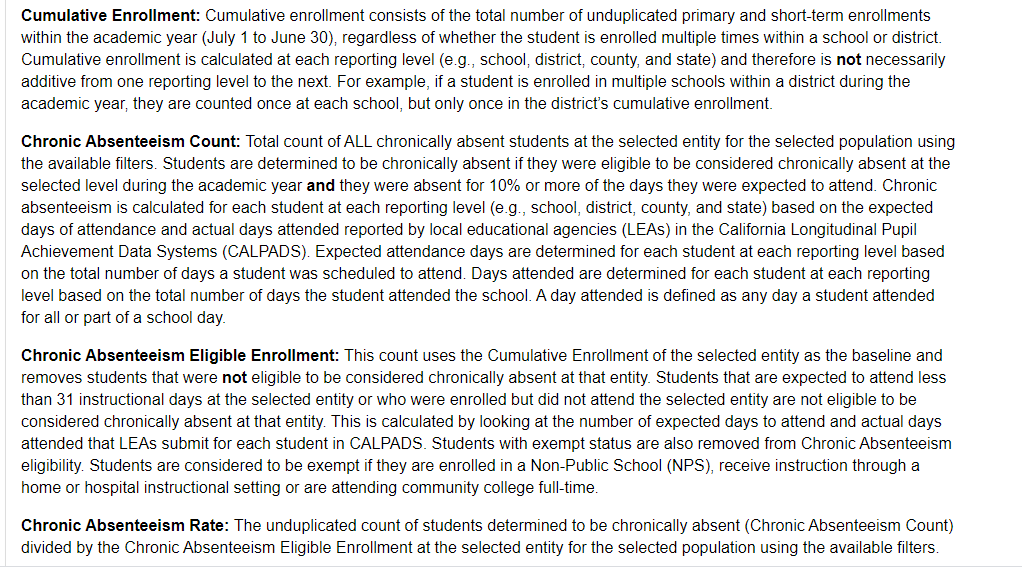 School attendance review team(SART)